Функция. Область определения и область значений функции.
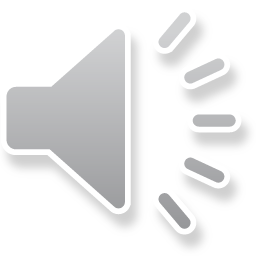 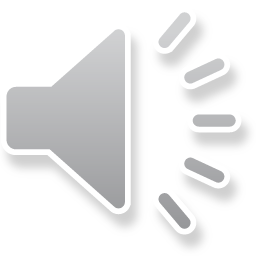 Дзюбан Г.П.
СОШ 15
2020
Определение функции
Функция – это зависимость переменной у от переменной х, при которой каждому значению переменной х соответствует единственное значение переменной у.
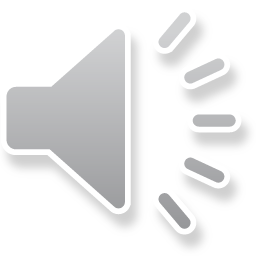 х – независимая переменная или аргумент
у – зависимая переменная или значение функции
Если зависимость переменной у от переменной х является функцией, то коротко это записывают так:
у = f(х)
Пример.
у = 2х + 3    или     f(х) = 2х + 3
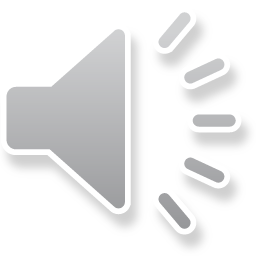 Если х = 5, то f(5) = 2   5 + 3=10 + 3 = 13
Если f(х) = 0, то 2х + 3 = 0
                            2х = -3
                            х = -1,5
Область определения функции – все значения независимой переменной х.
Обозначение: D( f )
Область значений функции – все значения зависимой переменной у.
Обозначение: Е( f )
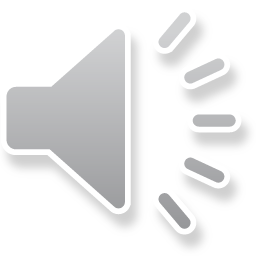 Если функция у = f(х) задана формулой и ее область определения не указана, то считают, что область определения функции состоит из всех значений х, при которых выражение f(х) имеет смысл.
Пример. Найти область определения функции:
1)  f(х) = 2х + 3
D(f)=R или D(f) = (-    ; +    )
x
2)  f(х) = х  +
D(f)=R или D(f) = (-    ; +    )
2
3
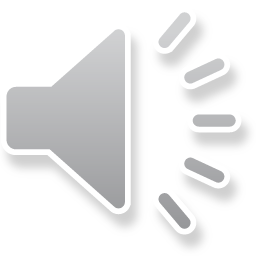 5x + 2
3)  f(х) =
x - 8
х – 8     0
х     8
8
D(f)= (-     ; 8)    (8; +     )
График функции
График функции  - множество  точек на координатной плоскости, абсциссы которых равны значениям аргумента, а ординаты -  соответствующим значениям функции.
Y
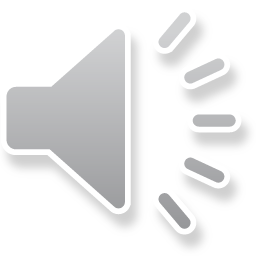 X
Задание в классе
Учебник для 9 класса Макарычев Ю.Н.:
1. Страница 6, рис 1 начертить в тетради;
2. Страница 8 №2,4,5 (а,в)
3. Станица 9 №6,9
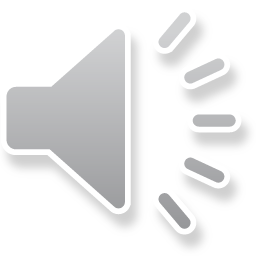 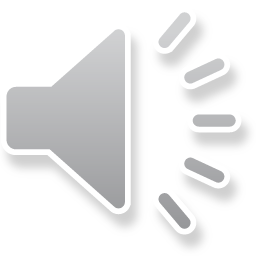 Домашнее задание
Учебник для 9 класса Макарычев Ю.Н.:
1. Страница 8 №3
2. Страница 9 №8,11
3. Повторение страница 13 №29 (а,б)
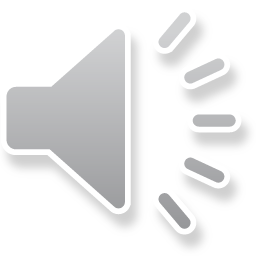 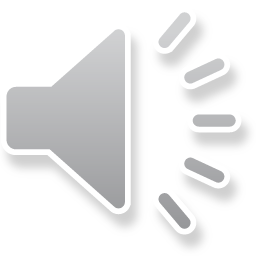